Thema der Stunde:
        „Wetter und  Natur“
Plan der Stunde:
Das Wetter kann die Menschen  beeinflussen.
Natur ist unser  zweites  Haus .
" Erst wenn der letzte Baum gerodet, 
der letzte Fluss vergiftet,
der letzte Fisch gefangen ist, 
werdet ihr merken, 
dass man Geld nicht essen kann.“
(Indianische Weisheit )
Assoziogramm
Welche Assoziationen habt ihr , wenn ihr die Wörter „Wetter“ ,“Natur " hört ?
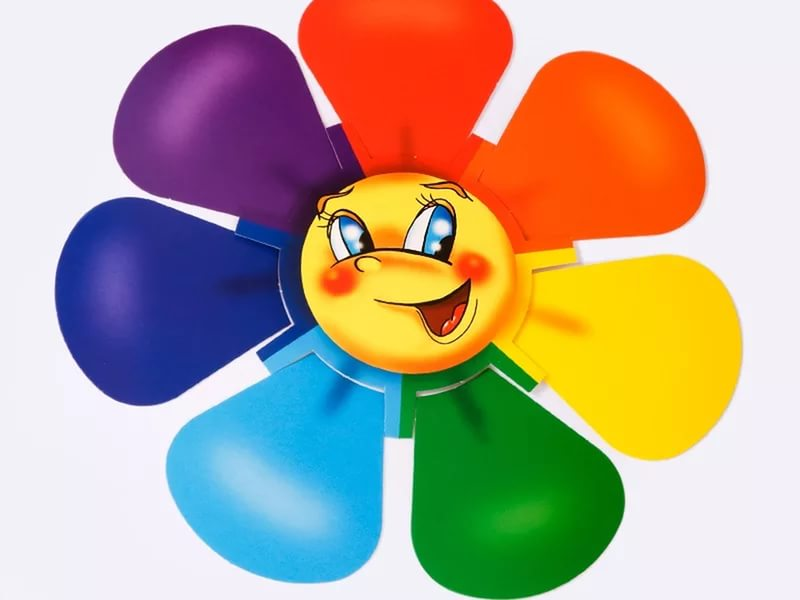 Lawinenspiel
Wenn das Wetter  gut ist…
 Wenn das Wetter  schlecht ist…
Wenn es regnet…
Wenn es schneit …
Rollenspiel
Wie ist die Wettervorhersage für heute?
Wie ist die Wettervorhersage für morgen?
Dialogisches Sprechen Bildet Dialoge und spielt sie!
Relaxpause!
Singt mit! 
Zu welchem Film passt dieses Lied?
In Gruppen sprechen Zieht eine Karte mit den Fragewörtern! Stellt eine Frage zum Thema!Beantwortet diese Frage!
Hörverstehen
1.Hört und schaut das Video!
2.Beantwortet die Fragen!
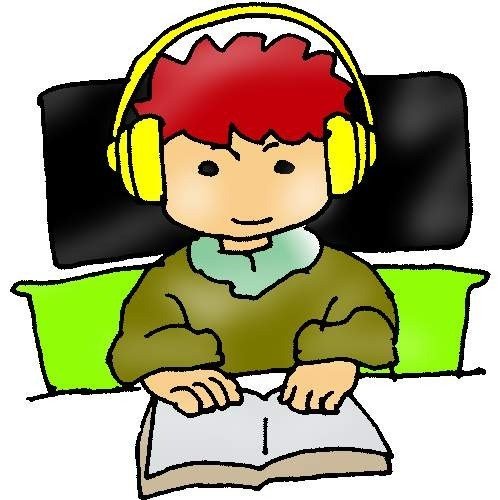 Leseverstehen
Betitelt diese Texte!
Um welche Naturkatastrophen geht es in diesen Artikeln?
Kreatives Spiel
Macht eine Umfrage in der Gruppe 
über die Natur und wichtigsten  ökologischen  
Probleme in der Ukraine und in der Welt ,ergänzt  die Sätze. 
   Kommentiert dann die Ergebnisse in der  Klasse.
“Unsere Erde im Jahre 2100”
Tanja Sokoliwska
Klasse 10
Die Schule in Ssynkiv
So wird unsere Erde im Jahre 2100 aussehen!
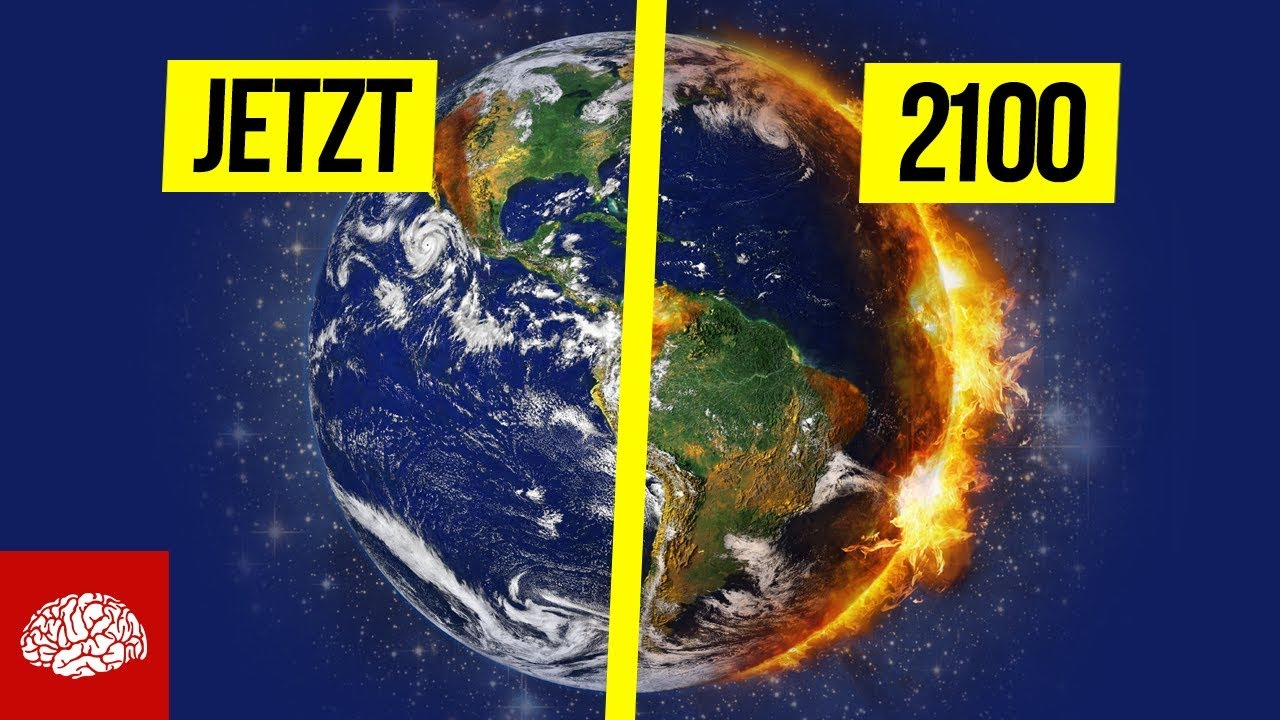 Temperaturanstieg um ein Vielfaches schneller
Bis zum Jahr 2100 wird mit einem mittleren globalen Anstieg der Temperatur zwischen 1,8 und 4,0 gerechnet. Diese Zahlen stellen eine Schnelligkeit dar, wie sie in den vergangenen 10.000 Jahren nicht vorkam.
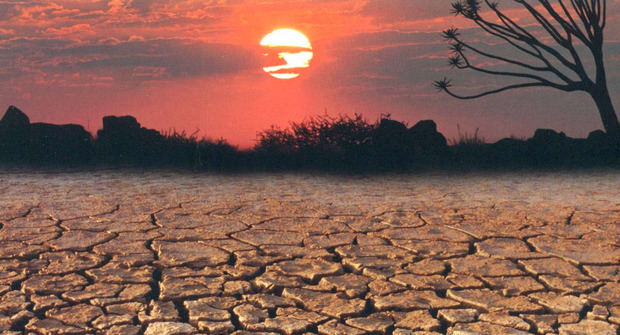 Durch die weltweit steigenden Temperaturen schmilzt das Eis. Für den Eisbären hat das katastrophale Folgen. Er findet nicht genügend Nahrung und muss hungern. Mit der stetig schrumpfenden Eisfläche verkleinert sich gleichzeitig die Zahl der noch lebenden Eisbären. Wie WWF berichtet, wurden im Jahr 2004 noch 1 500 Eisbären in der Beauford See in Alaska und im Nordwesten Kanadas gezählt. Zuletzt waren es nur noch 900. Immer mehr 
Tiere sterben, weil sie sich nicht schnell genug an die sich veränderten Ökosysteme anpassen können. Eisbären sind besonders schlimm betroffen.
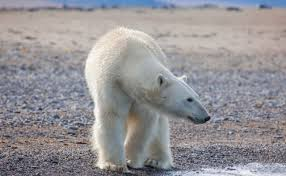 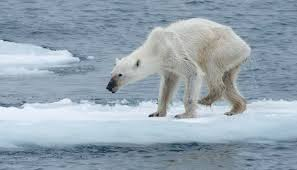 Anstieg des Meeresspiegels
Gletscher und Polarkappen schmelzen, der Meeresspiegel steigt an. Ganze Insel-Gruppen und Landstriche werden dauerhaft geflutet. Aber nicht nur ländliche Gegenden sind davon bedroht, auch Städte wie London, Tokio oder New York könnten unter Wasser stehen.
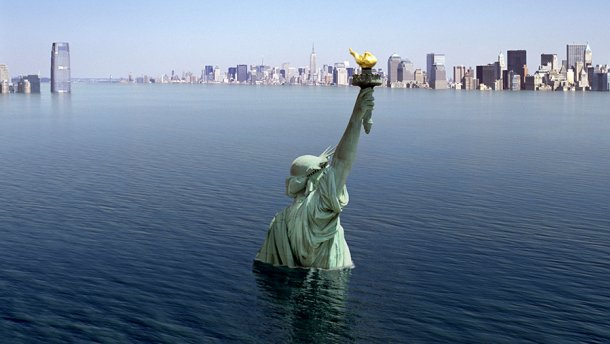 Veränderung der Ökosysteme
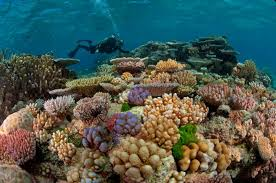 Die Temperaturerhöhung hat zur Folge, dass sich viele Pflanzen und Tiere nicht anpassen können. Es ist bereits zu beobachten, dass besonders empfindliche Ökosysteme wie Korallenriffe, die tropischen Hochlandwälder und vor allem arktische Ökosysteme betroffen sind.
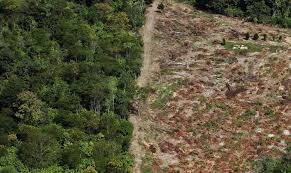 Die Wissenschaftler erwarten für die Zukunft nichts Gutes, allerdings besteht noch die Hoffnung den bereits entstandenen Schaden begrenzen zu können. Die Kohlenstoffdioxid-Emissionen müssten drastisch sinken, d.h. bis 2020 sollt die Menschheit den Ausstoß reduzieren. Bei einer Erderwärmung unter 2°C geht das Meereseis zwar zurück, es verschwindet aber zu mindestens nicht vollkommen.
Schlussfolgerung
Wir müssen die Natur schützen, damit unsere Nachkommen auf der Erde leben können.
Hausaufgabe
Bildet einen Senkan zum  Thema
 “Wetter und Natur“